« Цветные пейзажи»
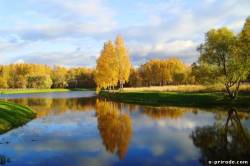 Подготовила: Шибаева Виктория Владимировна
воспитатель МКДОУ Бутурлиновского
 детского сада №1
Красота родного края
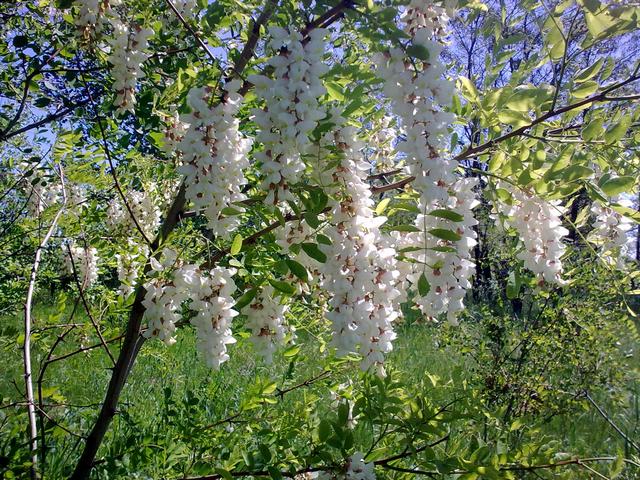 [Speaker Notes: «Акация»]
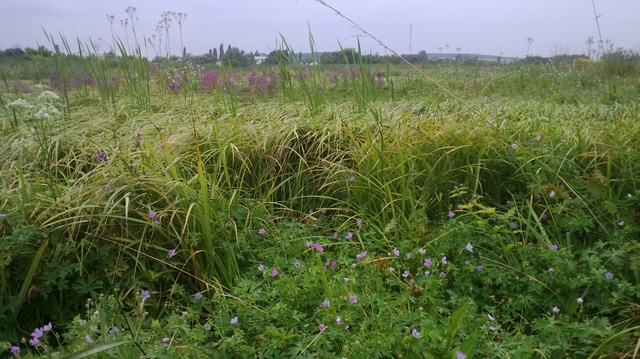 [Speaker Notes: «Луг»]
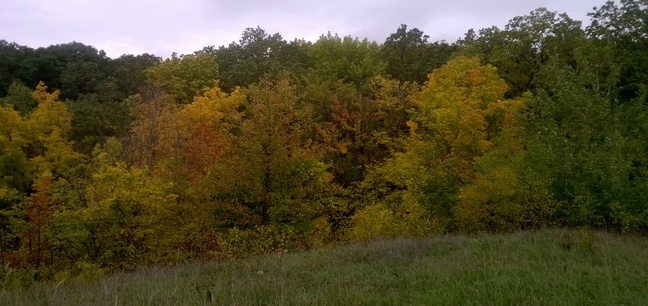 [Speaker Notes: «Осень в лесу»]
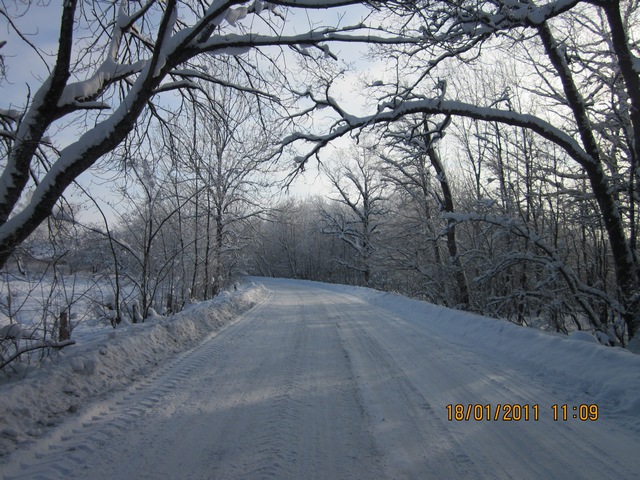 [Speaker Notes: «Зимняя дорога»]
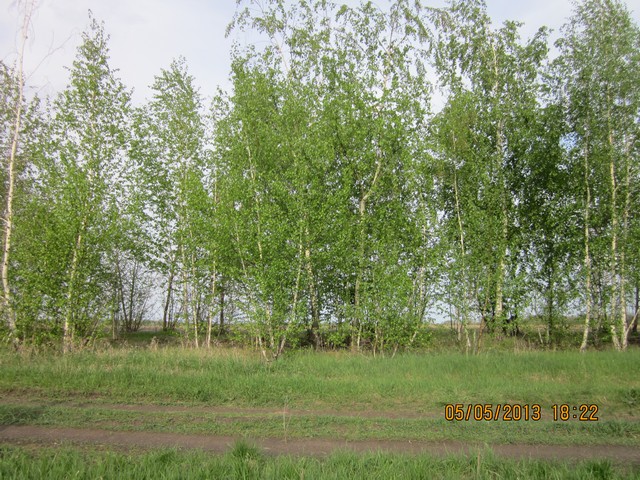 [Speaker Notes: «Березы»]
Работы детей
[Speaker Notes: Денис Коновалов «Осень»]
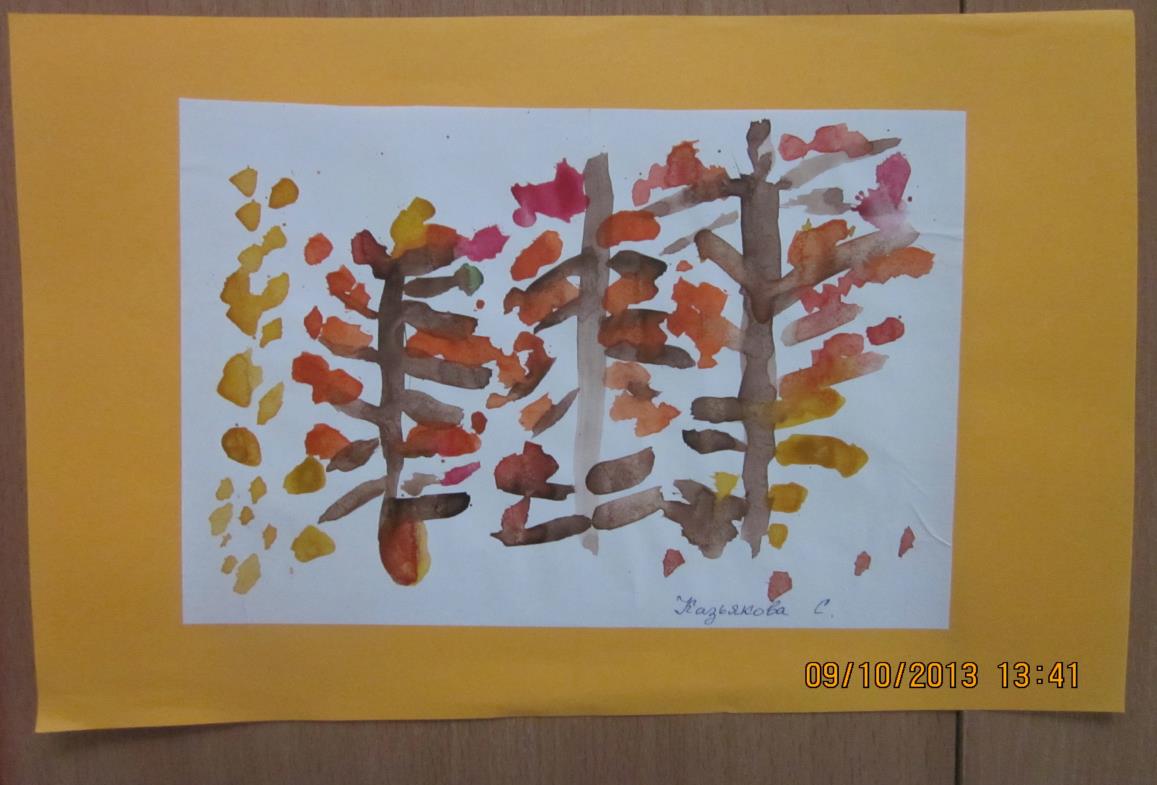 [Speaker Notes: Софья Казьякова «Золотая осень»]
[Speaker Notes: Мамонова Ульяна «Зимние забавы»]